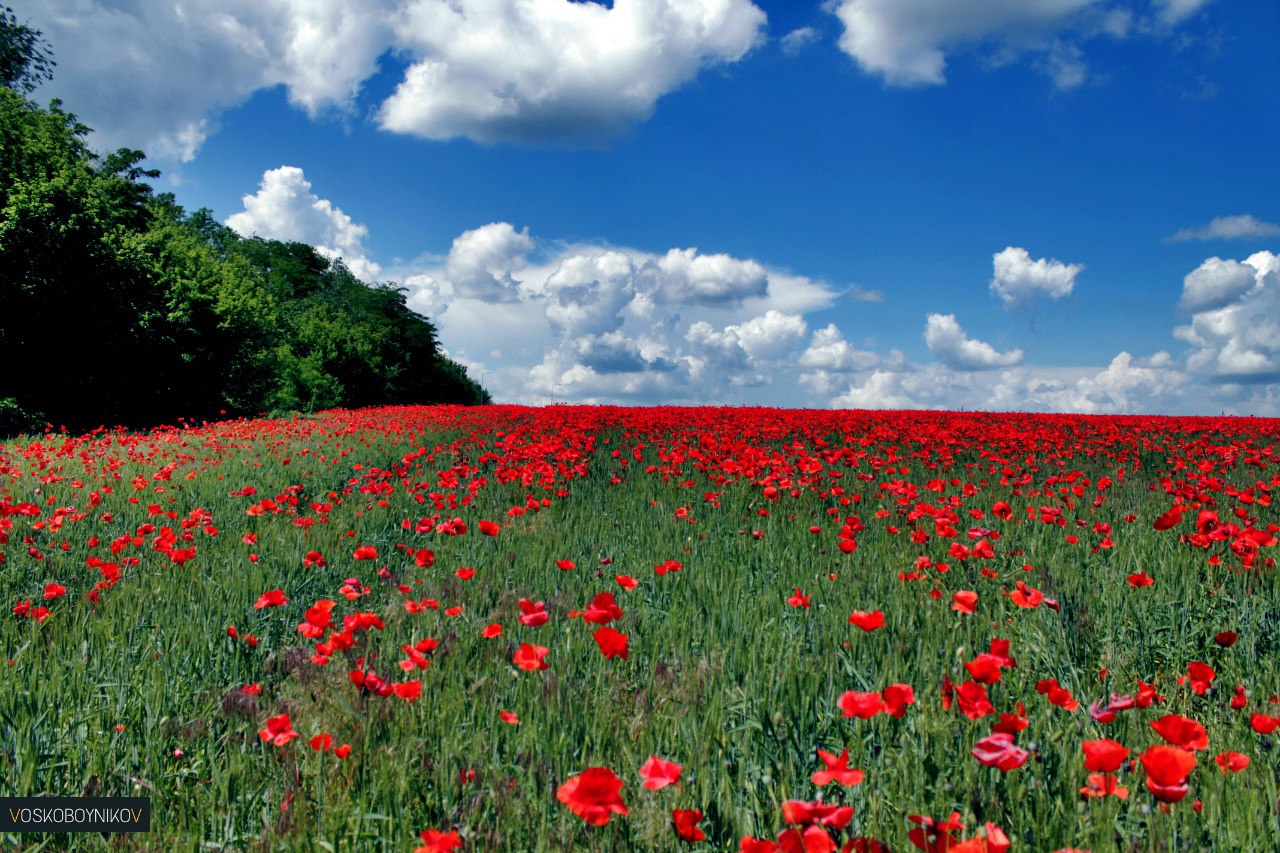 Парки Днепропетровска
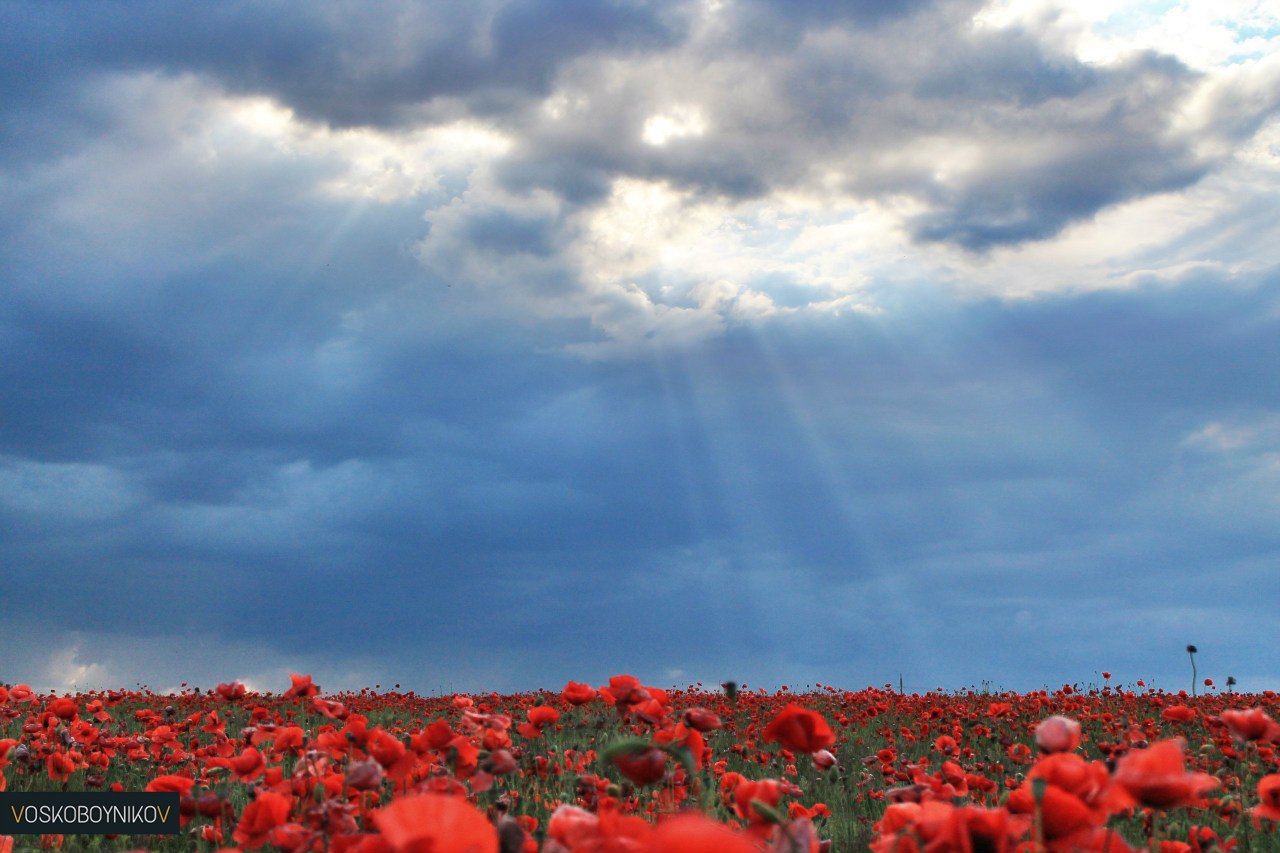 Ботанический сад ДНУ
Парк имени Тараса Шевченко
Парк Глобы
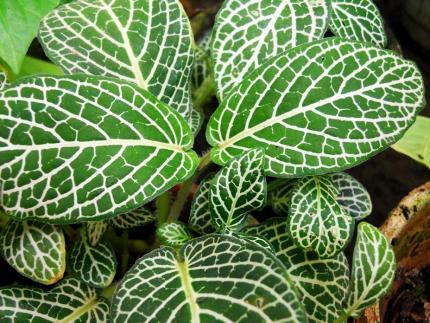 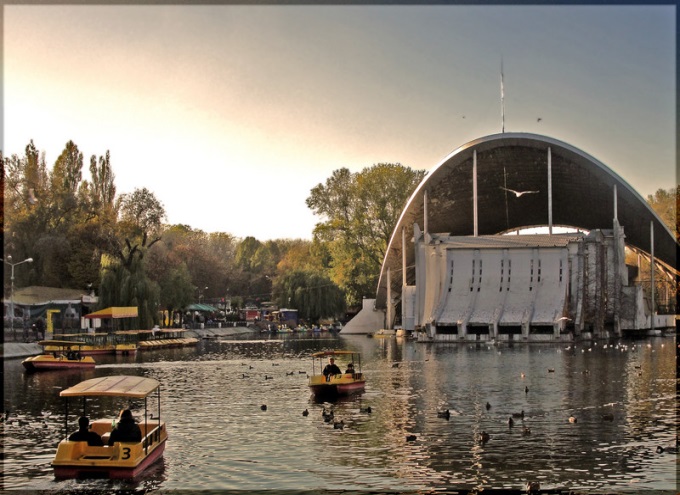 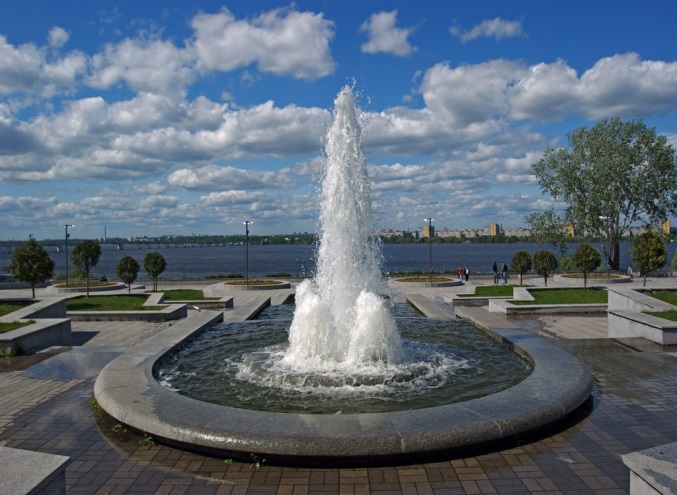 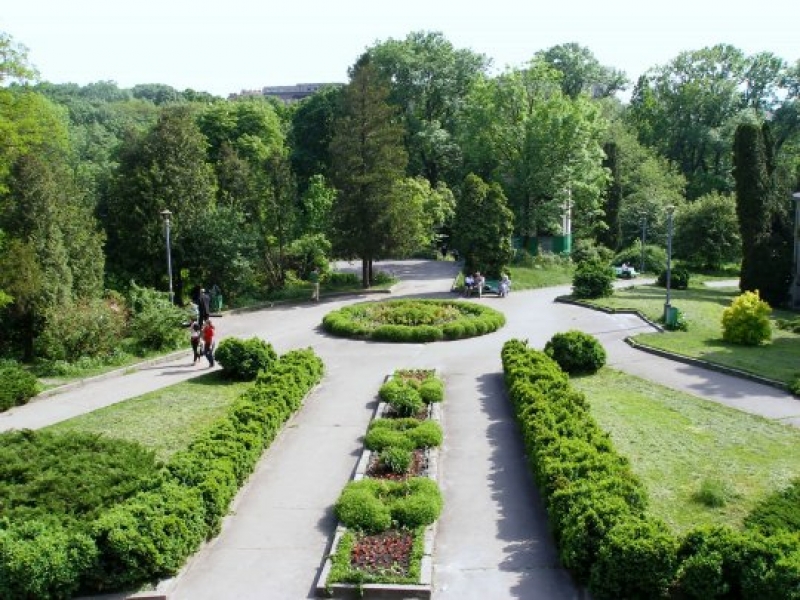 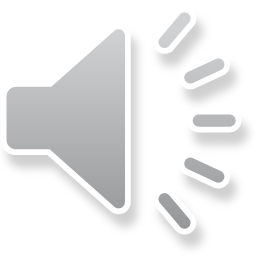 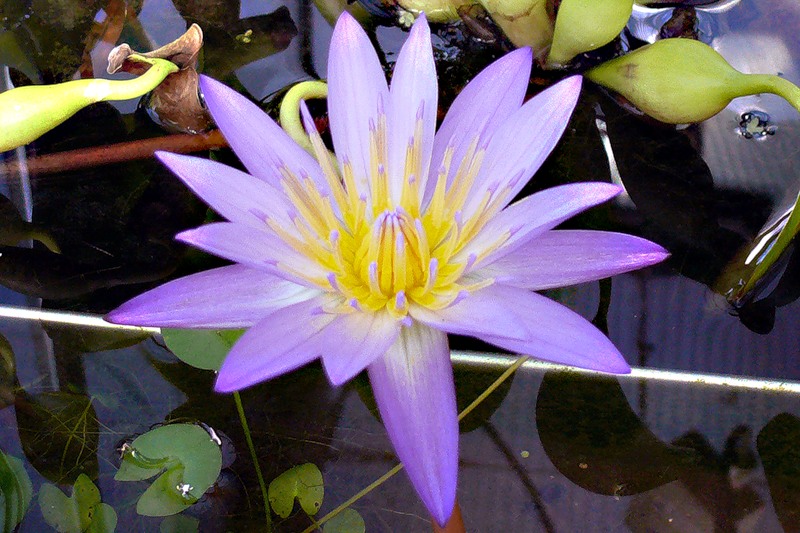 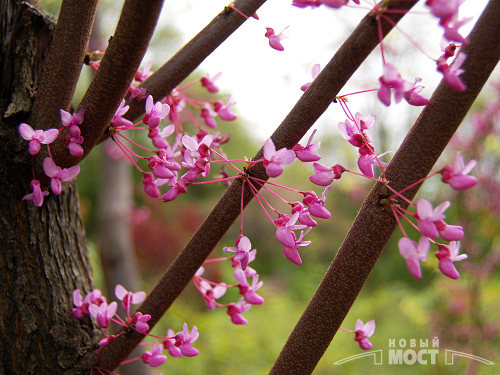 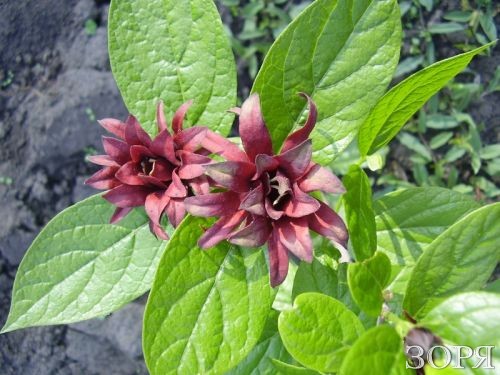 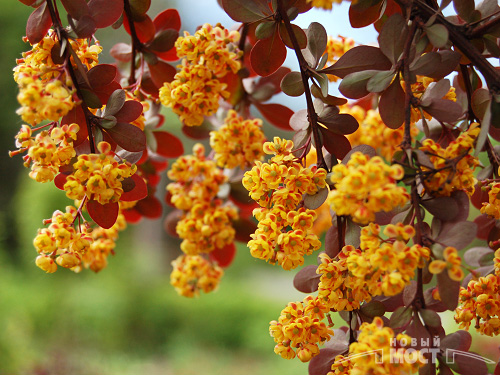 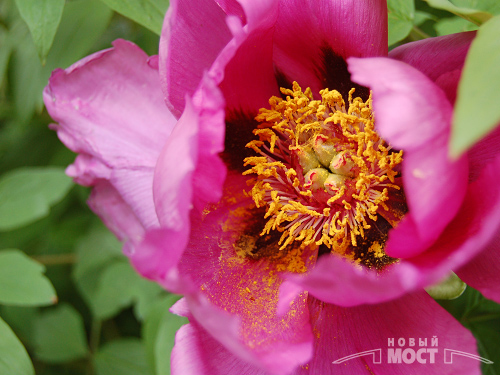 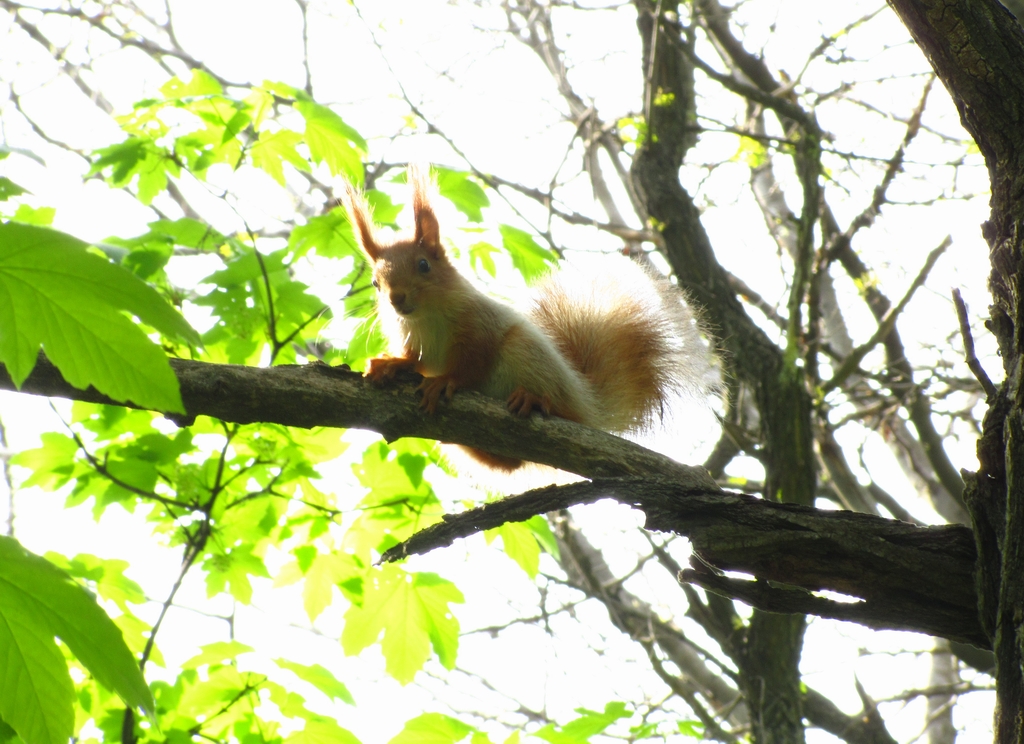 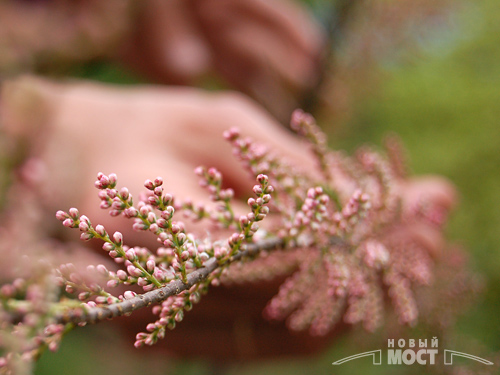 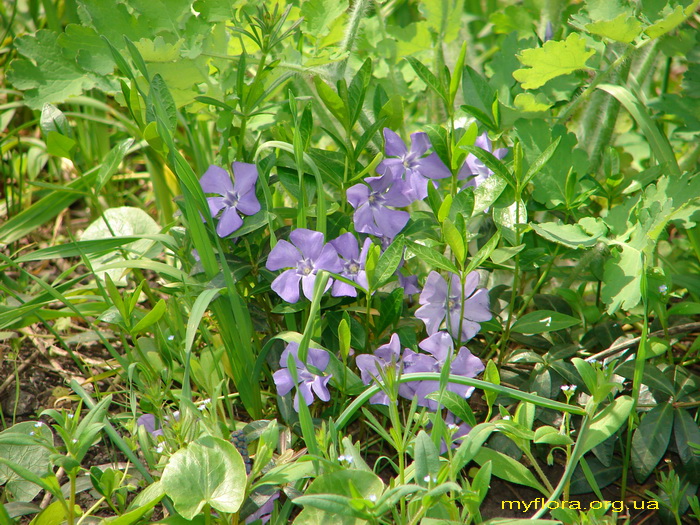 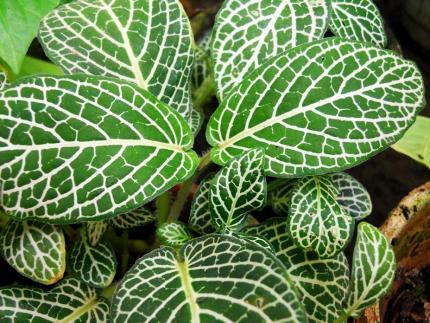 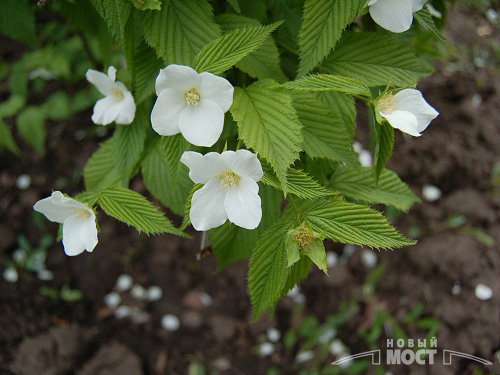 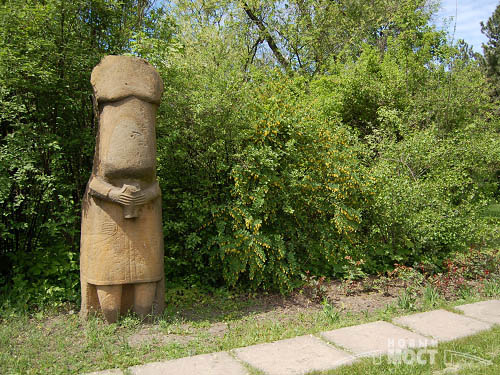 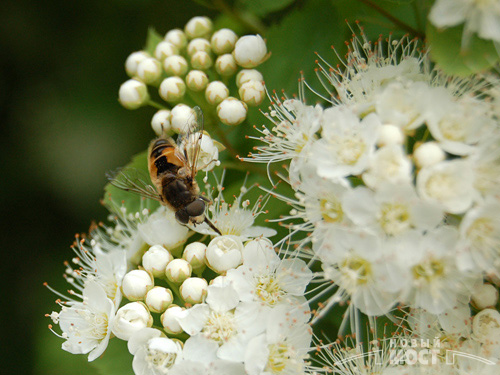 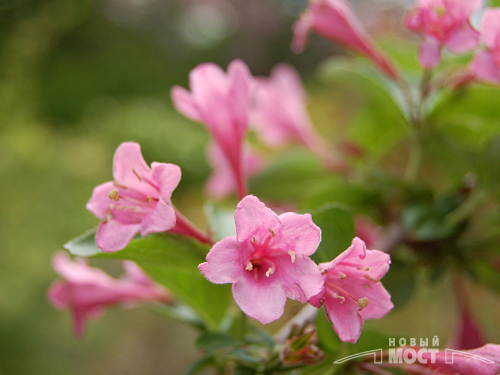 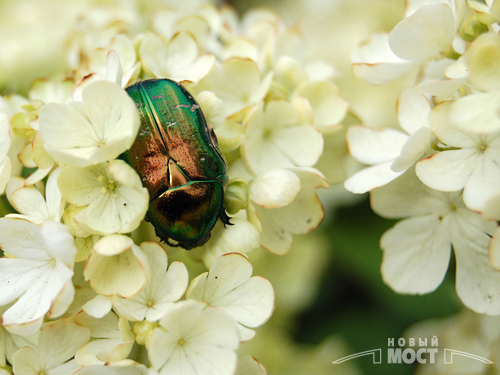 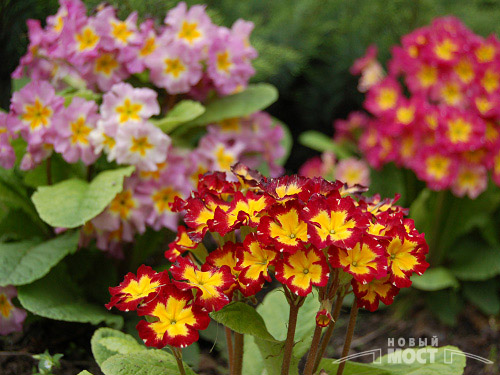 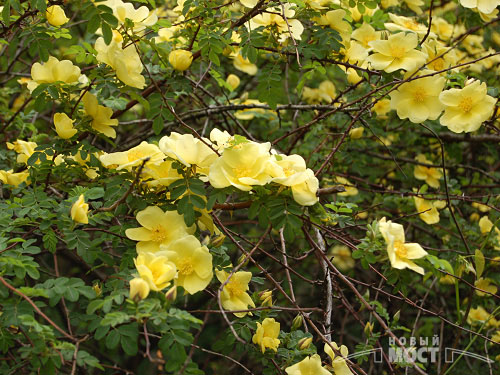 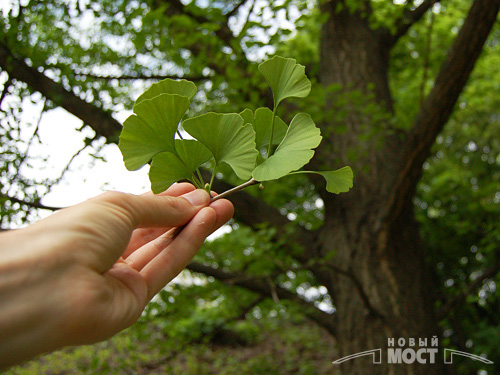 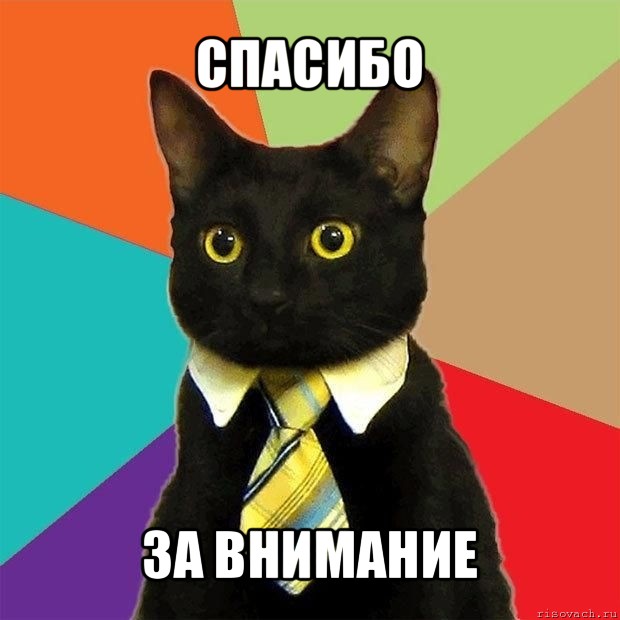 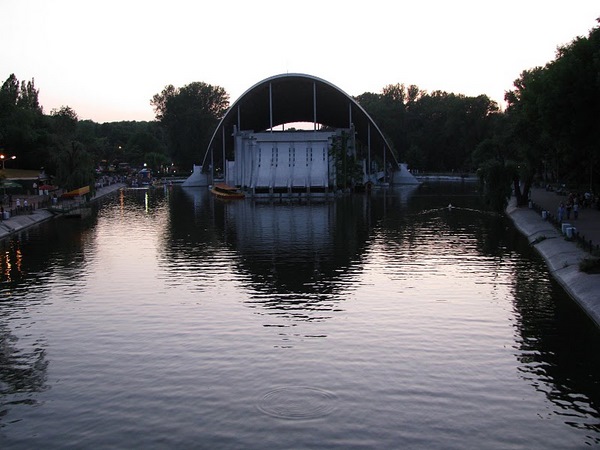 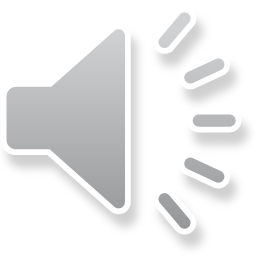 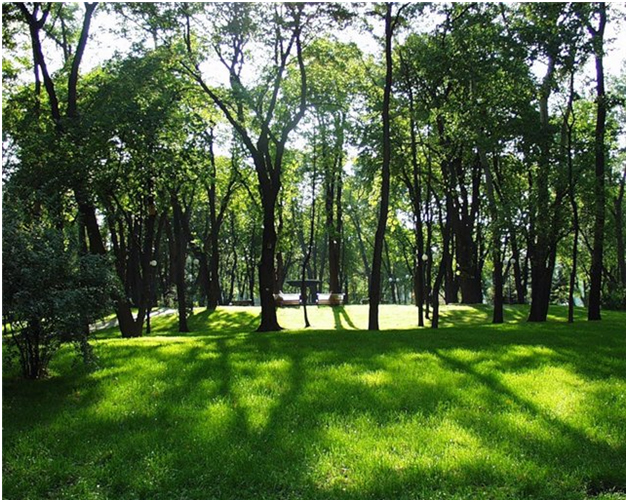 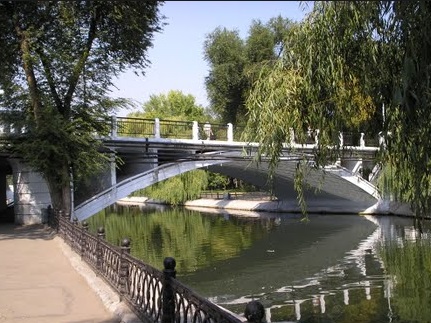 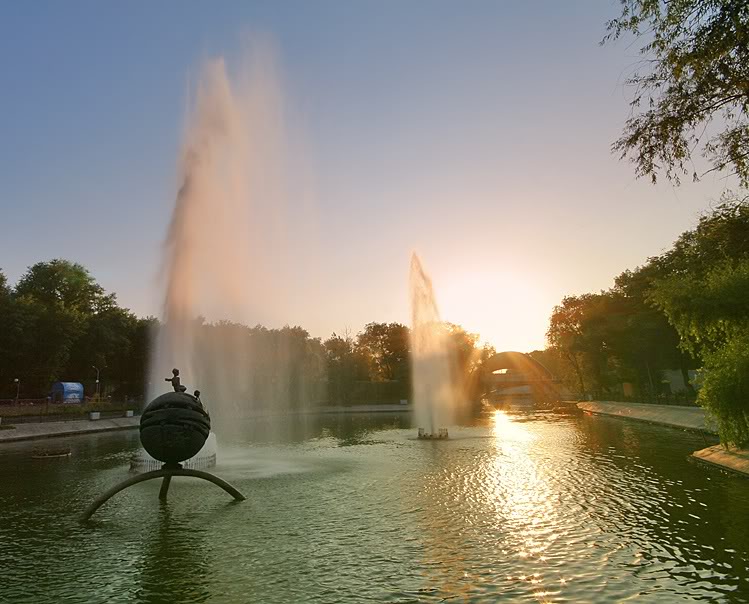 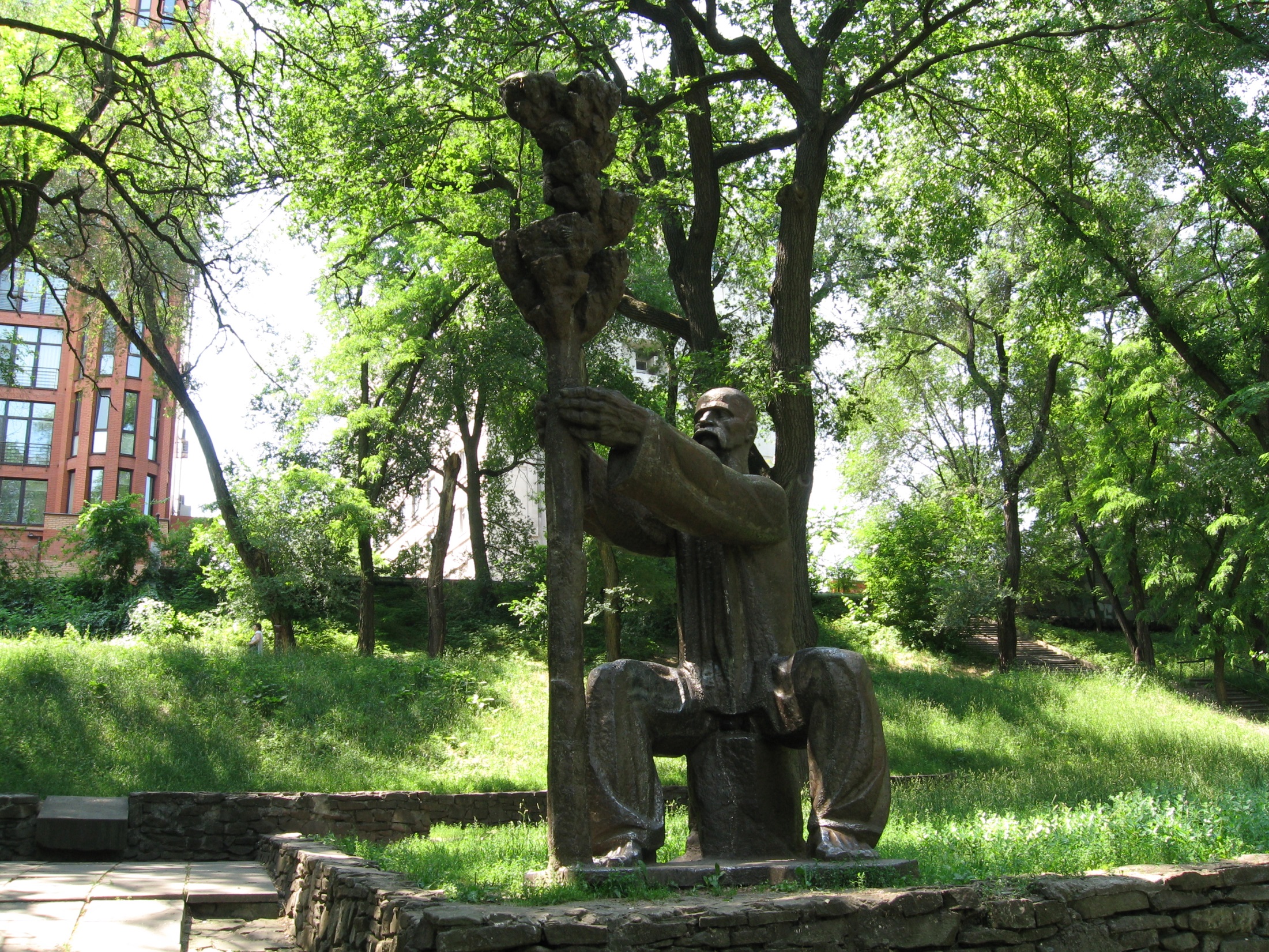 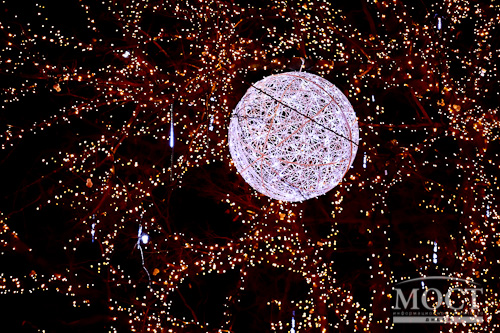 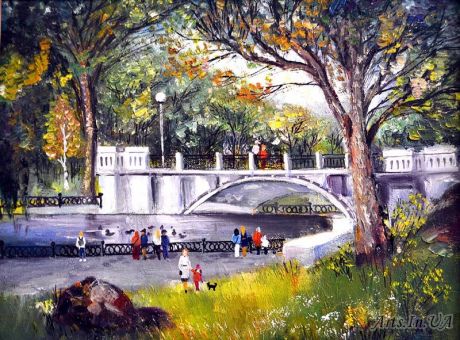 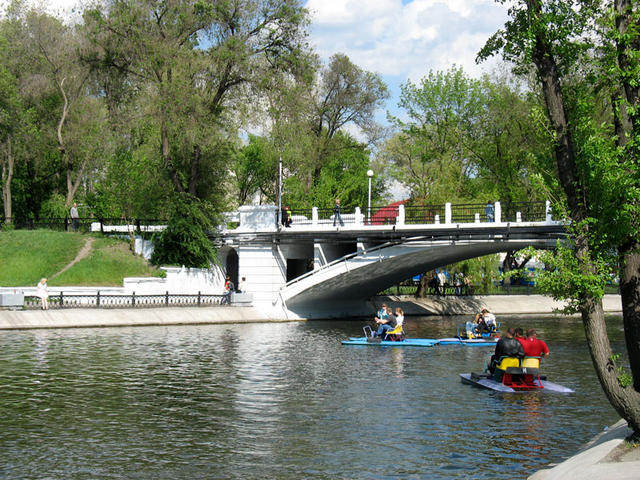 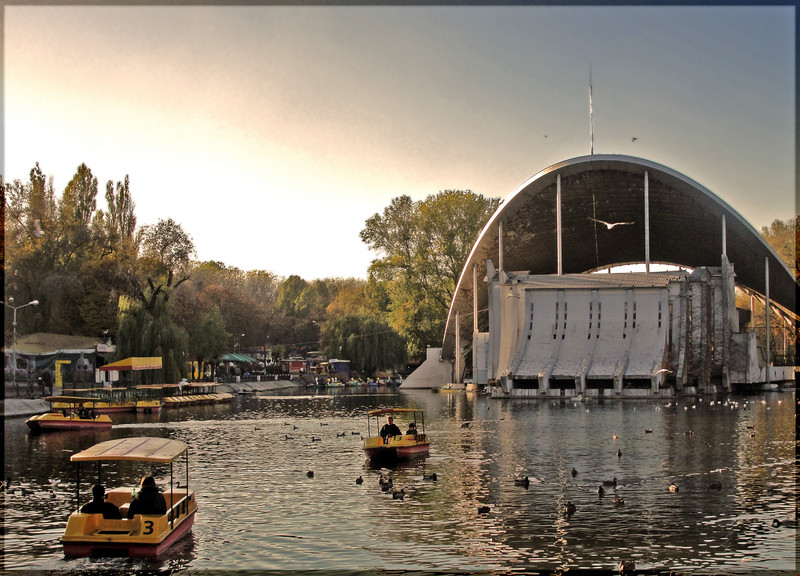 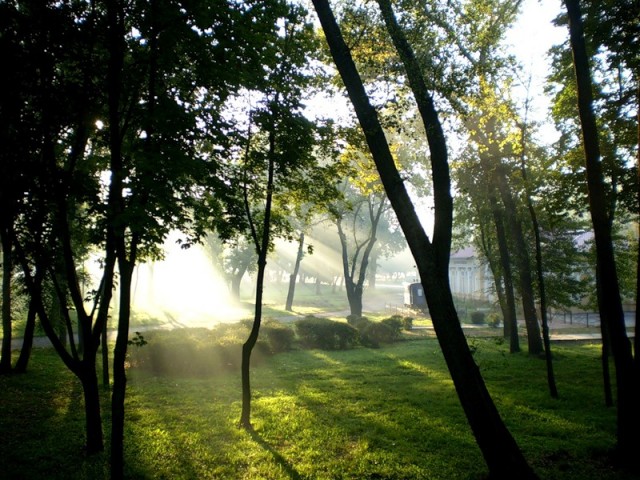 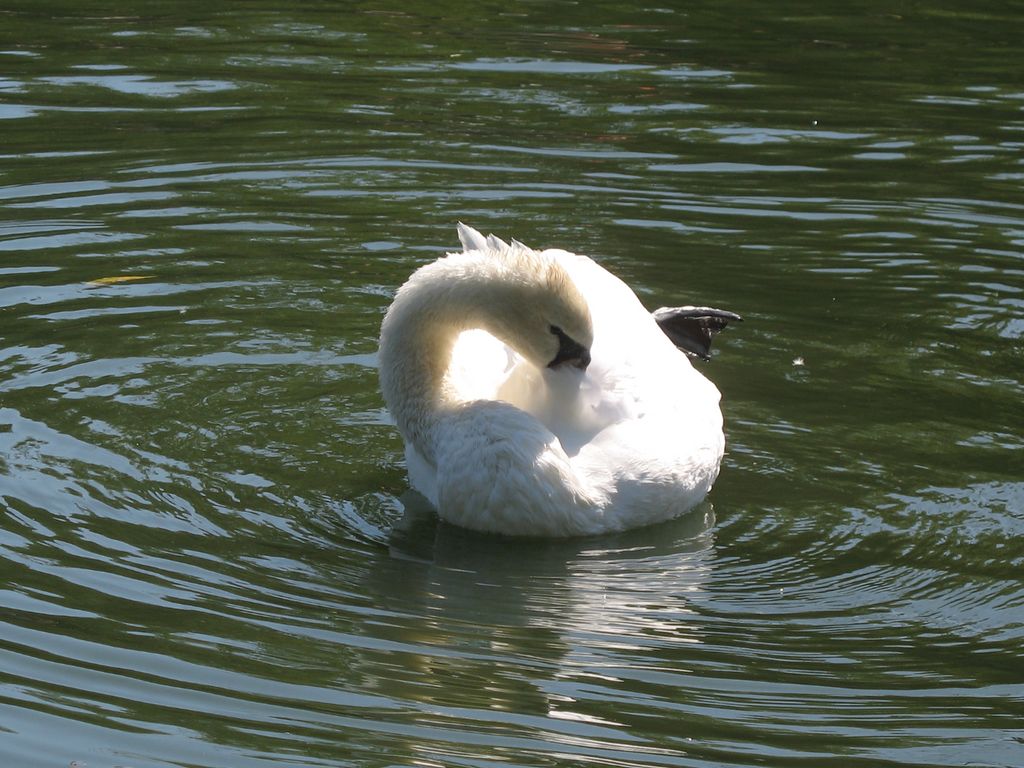 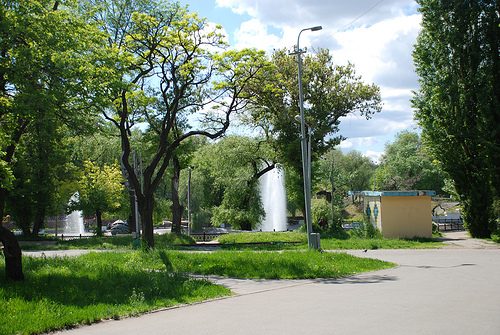 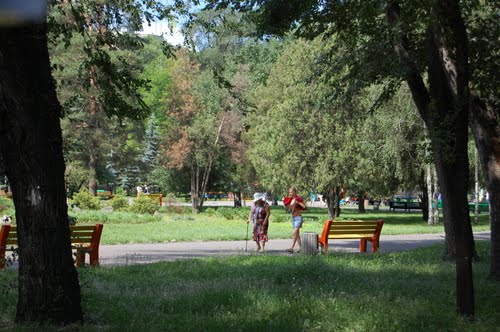 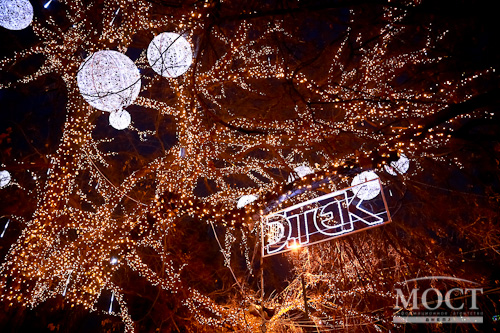 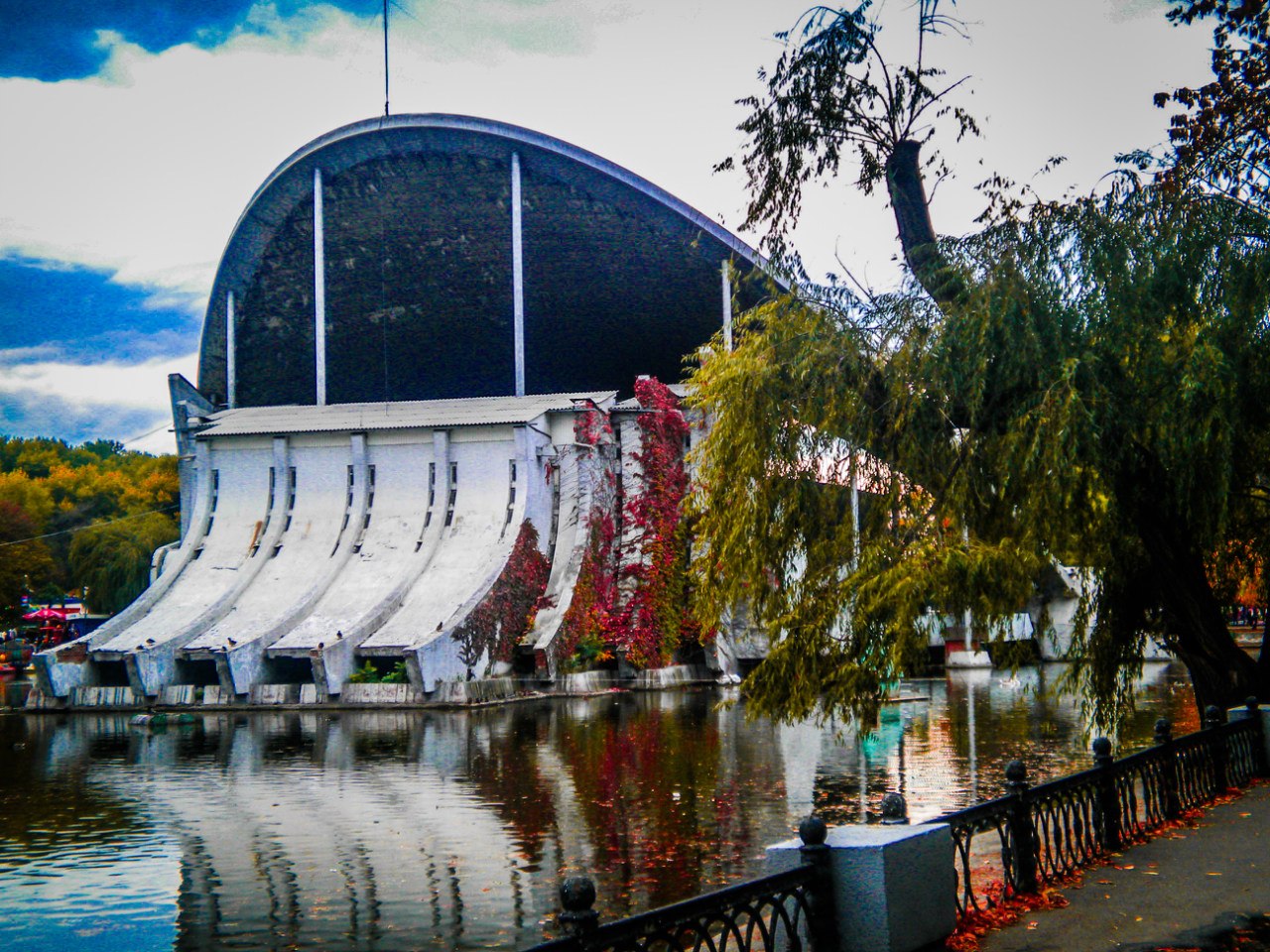 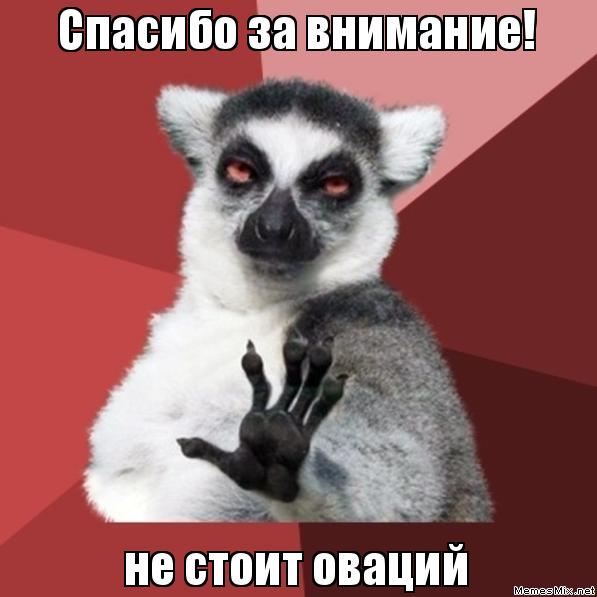 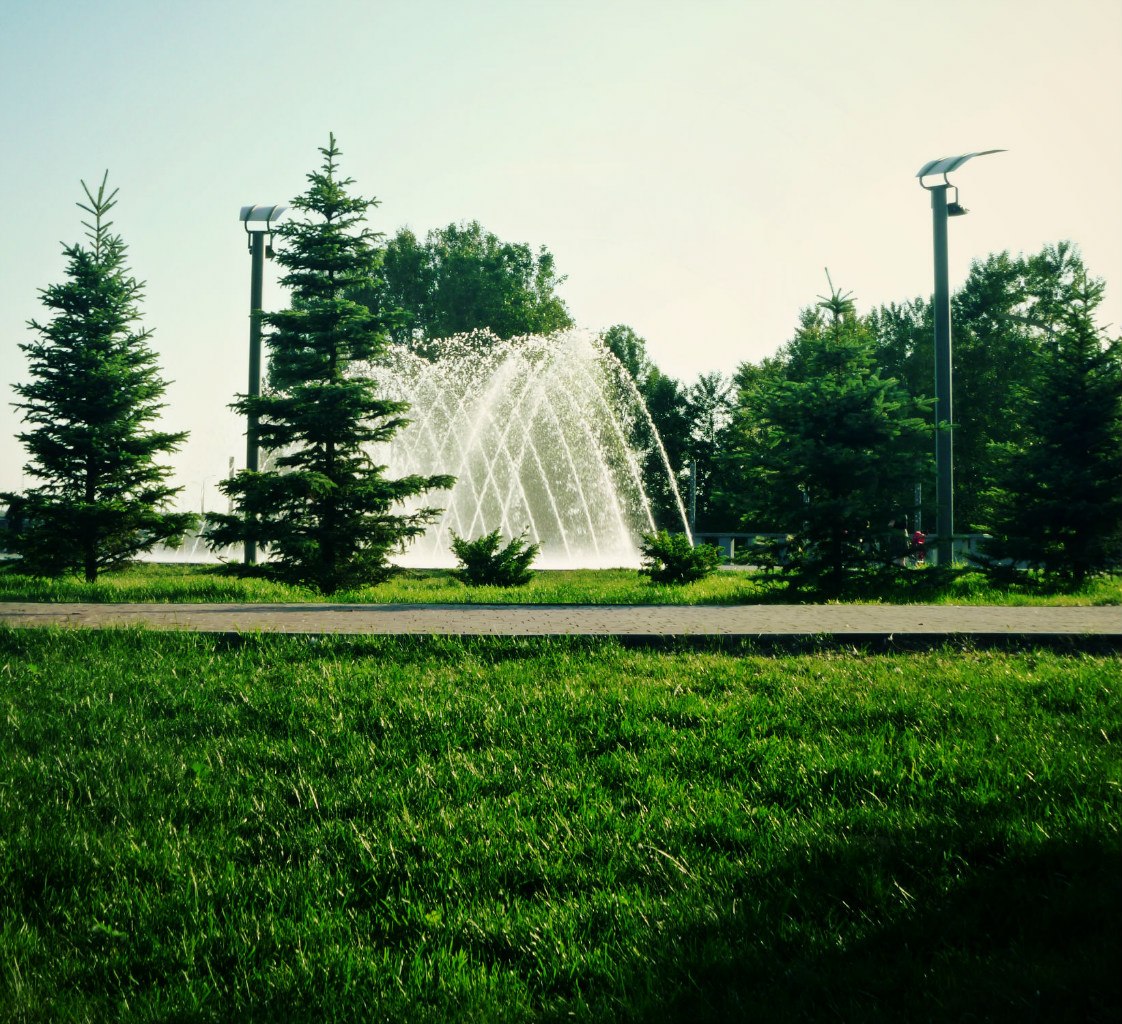 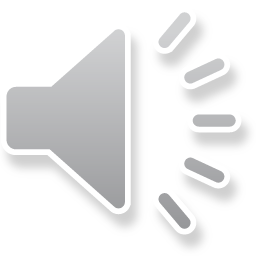 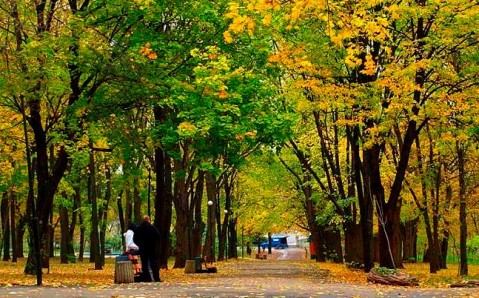 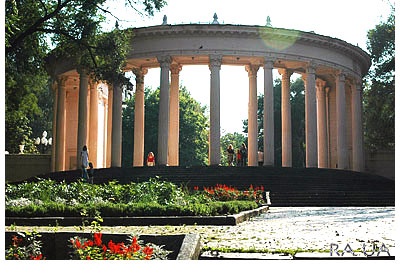 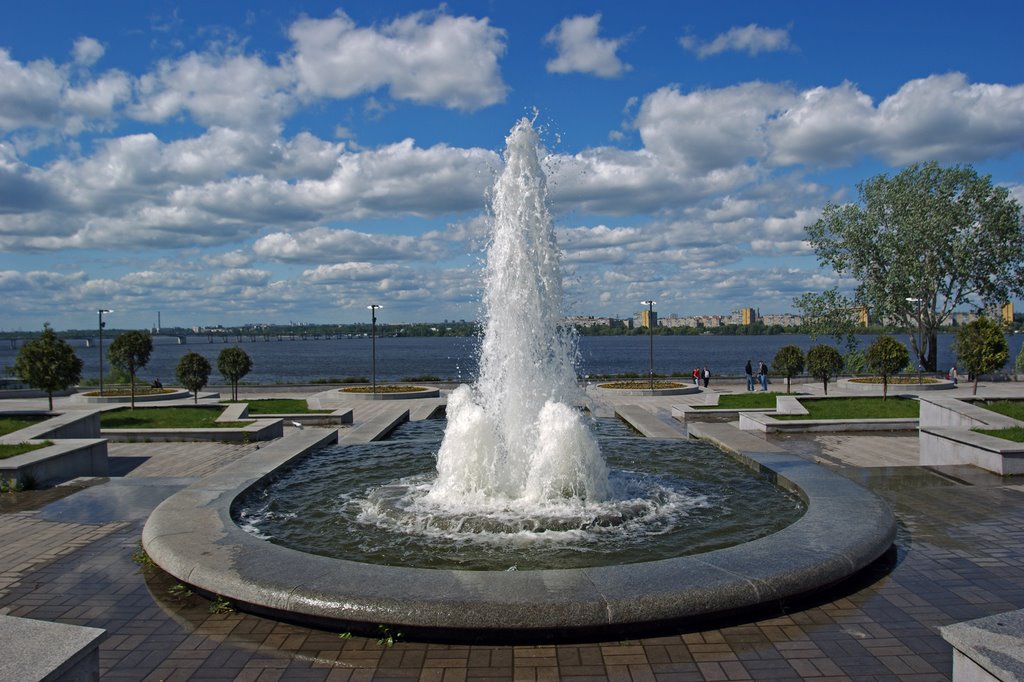 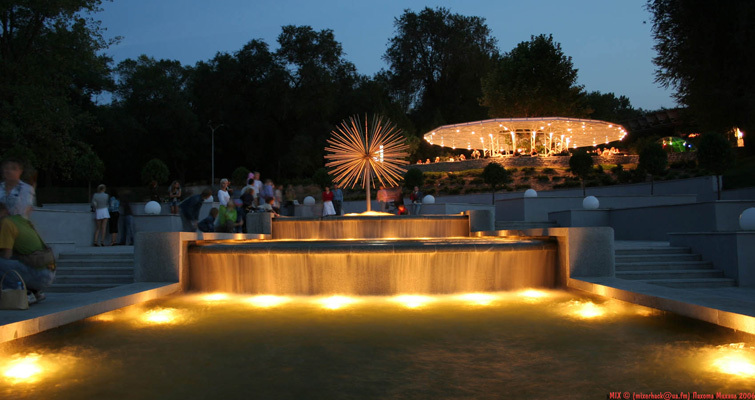 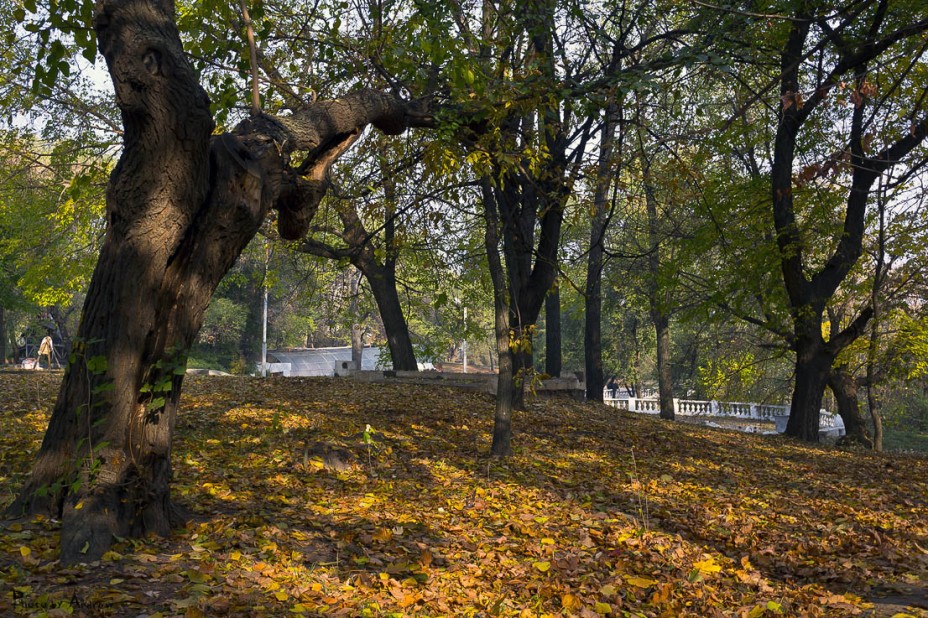 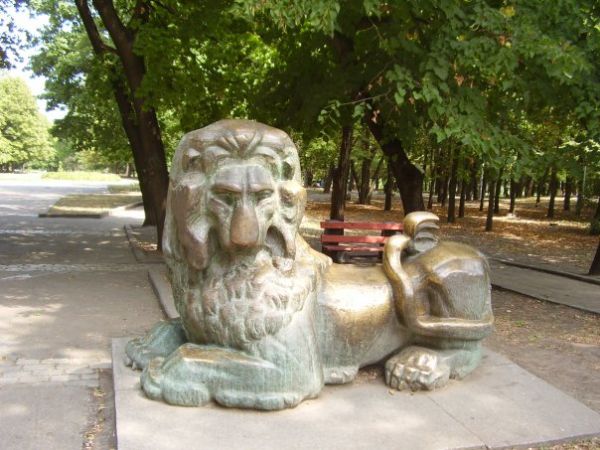 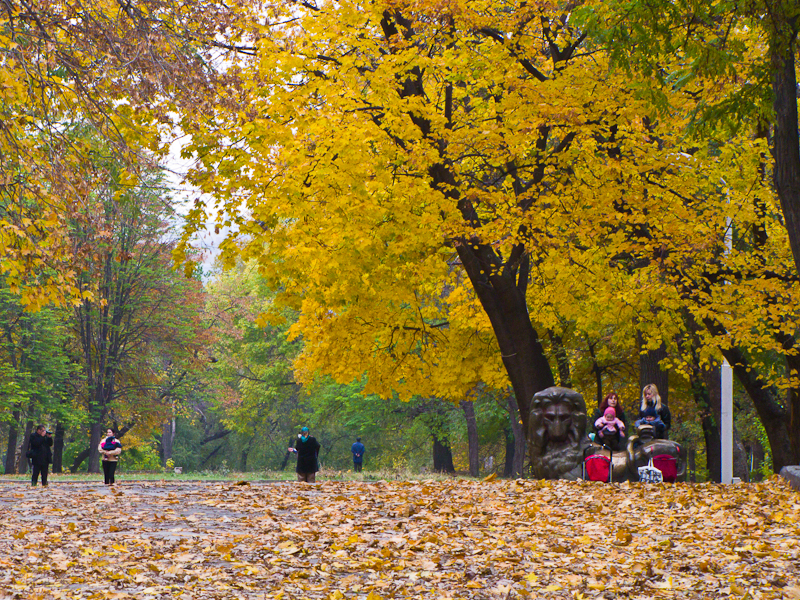 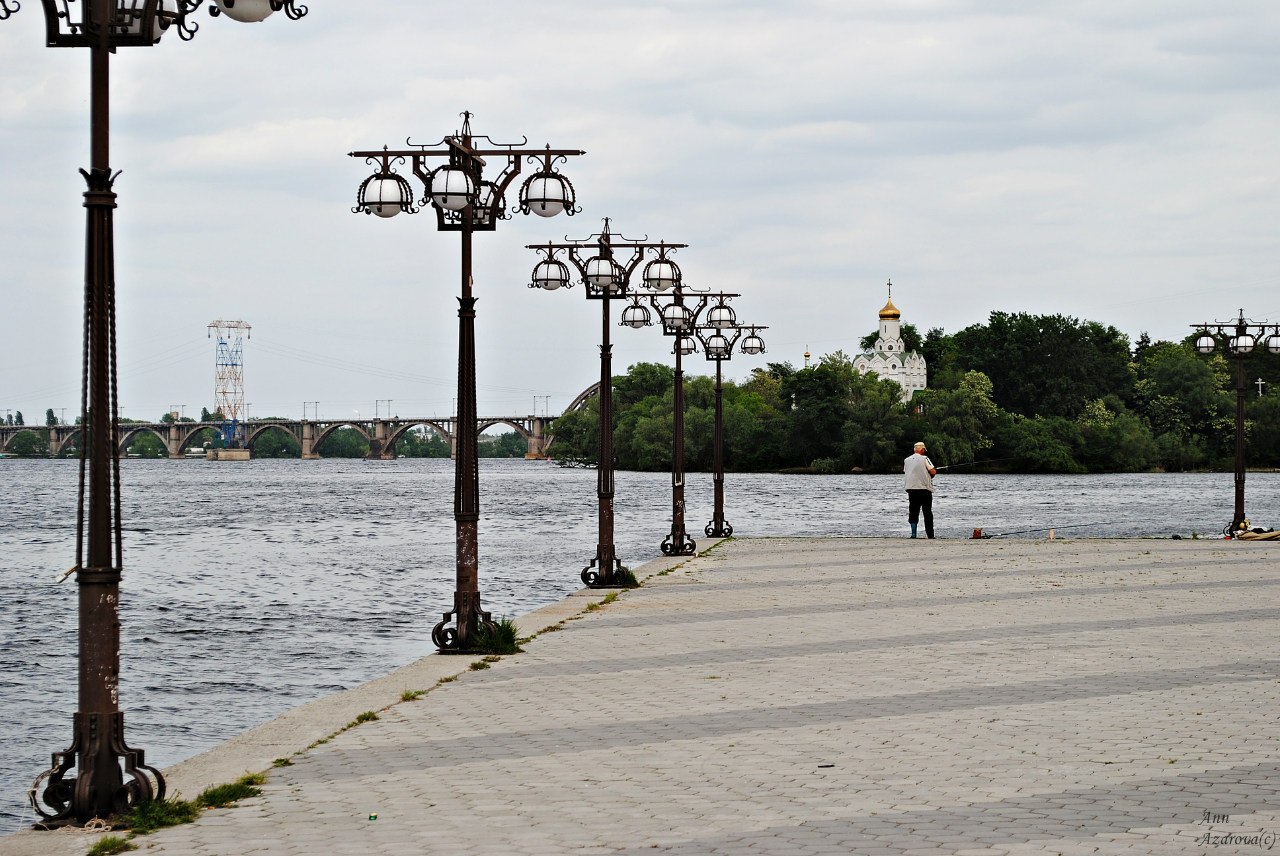 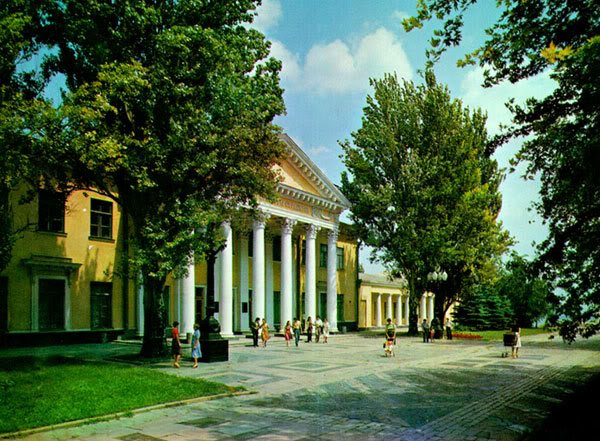 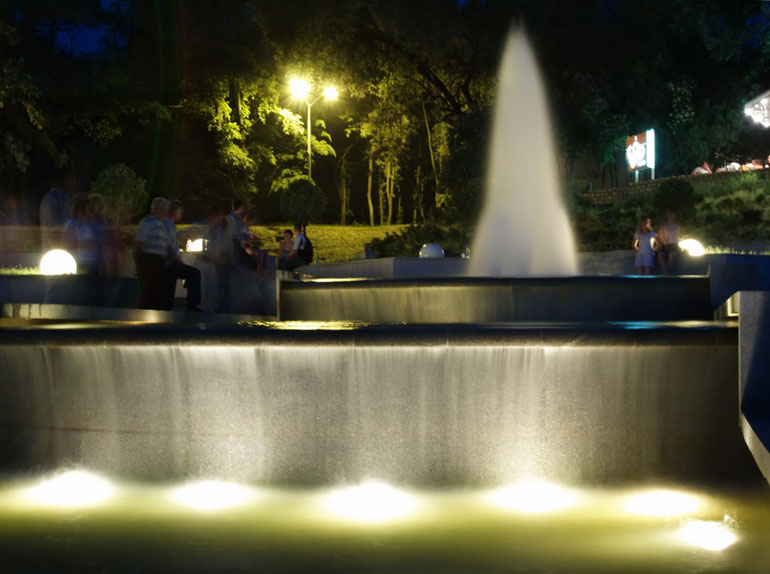 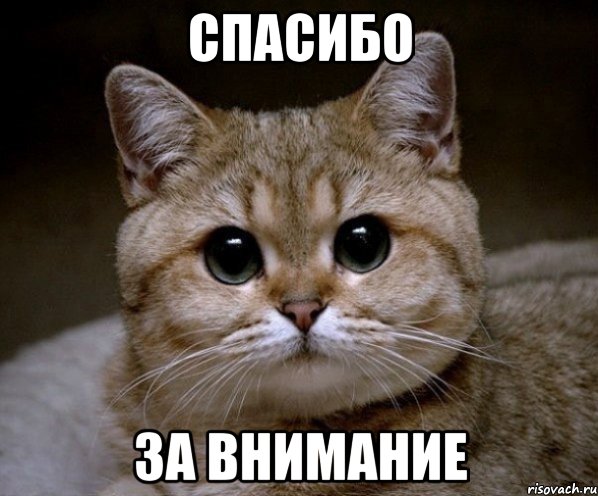